Toward Metrics of Design Automation Research Impact
Andrew B. Kahng‡†, Mulong Luo†, Gi-Joon Nam1, Siddhartha Nath†,
David Z. Pan2 and Gabriel Robins3
UC San Diego, ‡† ECE and †CSE Depts., {abk, muluo, sinath}@ucsd.edu
1IBM Research, {gnam@us.ibm.edu}
2UT Austin, ECE Dept., {dpan@ece.utexas.edu}
3Univ. of Virginia, CS Dept., {robins@cs.Virginia.edu}
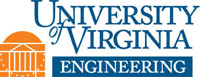 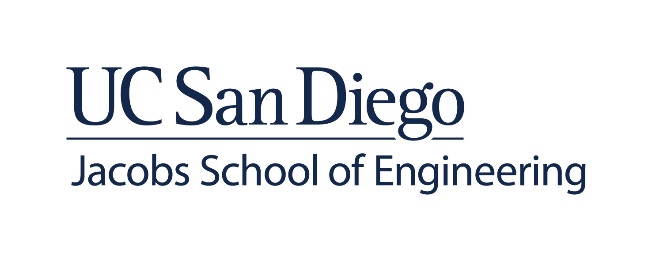 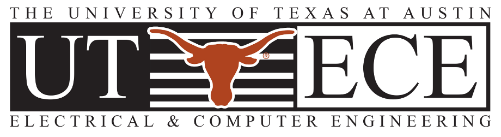 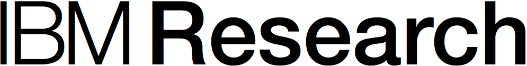 [Speaker Notes: Thanks you for the introduction.]
Motivation
DA Conferences
Government
Design automation (DA) research outcomes have many forms  
Publications, patents, degrees awarded, …
Research impacts are hard to quantify
There is an entire “life cycle” of DA research
Could understanding research impacts help with
Early identification of high-value research directions ?
Increased overall investment in DA research ?
workshops
Journalpapers
Consortia
(early)
keynotes
tutorials
Semiconductorindustry
technical
papers
Academia
specialsessions
Patents
(late)
hands-ontutorials
exhibits
EDA industry
Our Study
Compiled DA research corpora
750K+ patents, 47K papers, government-funded project abstracts, industry needs statements
Applied bibliometric analyses
Latent Dirichlet allocation (LDA) for topic modeling
Structure in patent citation graph
Notional analyses of papers, patents, funding, industry structure (startups, tools)
Stasis vs. change
Latencies
SRC program -> research papers
Papers -> commercial tools
Still unsolved: “metrics of DA research impact”
Overall Data Collection and Analysis Flows
Data collection
DA-Related USPTO Patent HTMLs
Conference PDFs
Journal PDFs
Types of Studies
Convert to Text and Preprocess
Create Citation Graph
Perform Network Analyses
Run LDA and Extract Topics
Example Results
Statistics of Word Counts, Bhatta, Entropy Distance Metrics, Visualizations
Report Centrality, Transitive Fanouts, Fanins
DA Metrics (Future)
Stasis vs. Change in DA Research
Papers evolving rapidly over 2011-2014, 2006-2009, 1998-2001 (= “new fields” ?)
Papers exhibited stasis over 1994-1997, 1991-1993, 2004-2007, 2005-2008   (= “consolidation” ?)
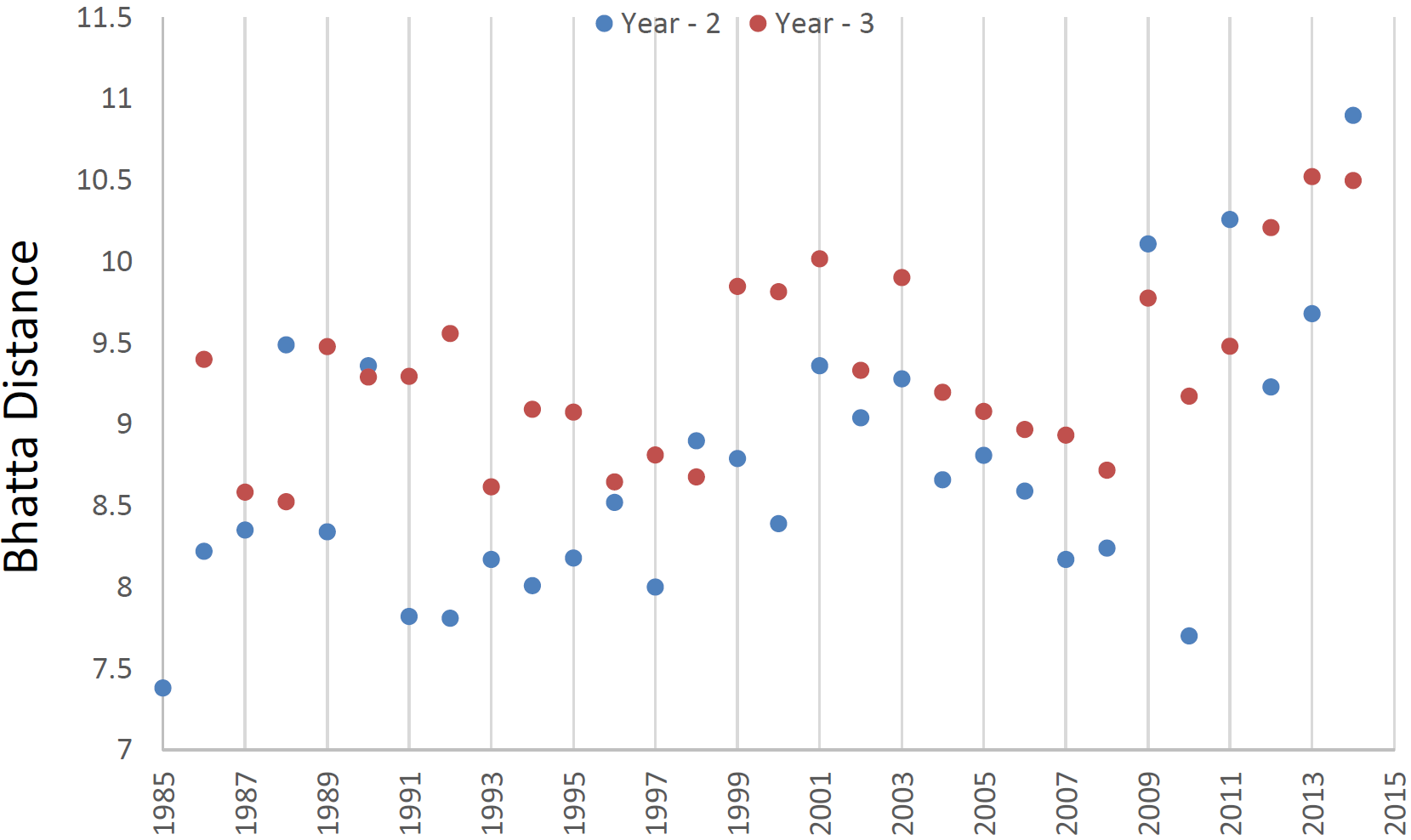 Bhatta distance (see backup) between ICCAD papers of a given year and ICCAD papers of two or three years earlier.
Latency Analysis
Conference literature reflects NSF, SRC project topic mix of three years earlier  [distance decreases]
Project topic mix could be a trailing indicator that is then reinforced by “mass market” [early uptick?]
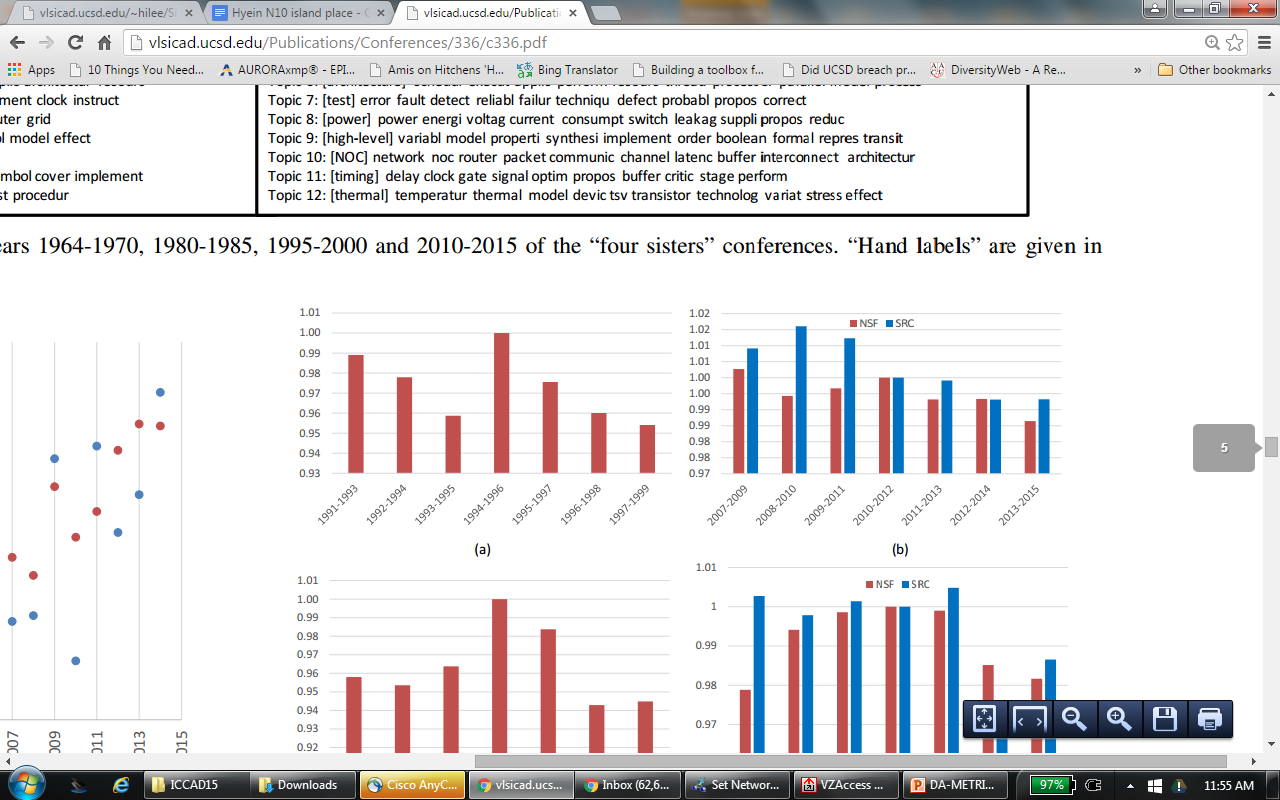 Topic Evolution via LDA
Each textfile represented as a vector based on word frequency 
Corpus of papers (e.g., ICCAD99) = set of vectors which are inputs to the LDA analysis
LDA analysis finds top-K topics
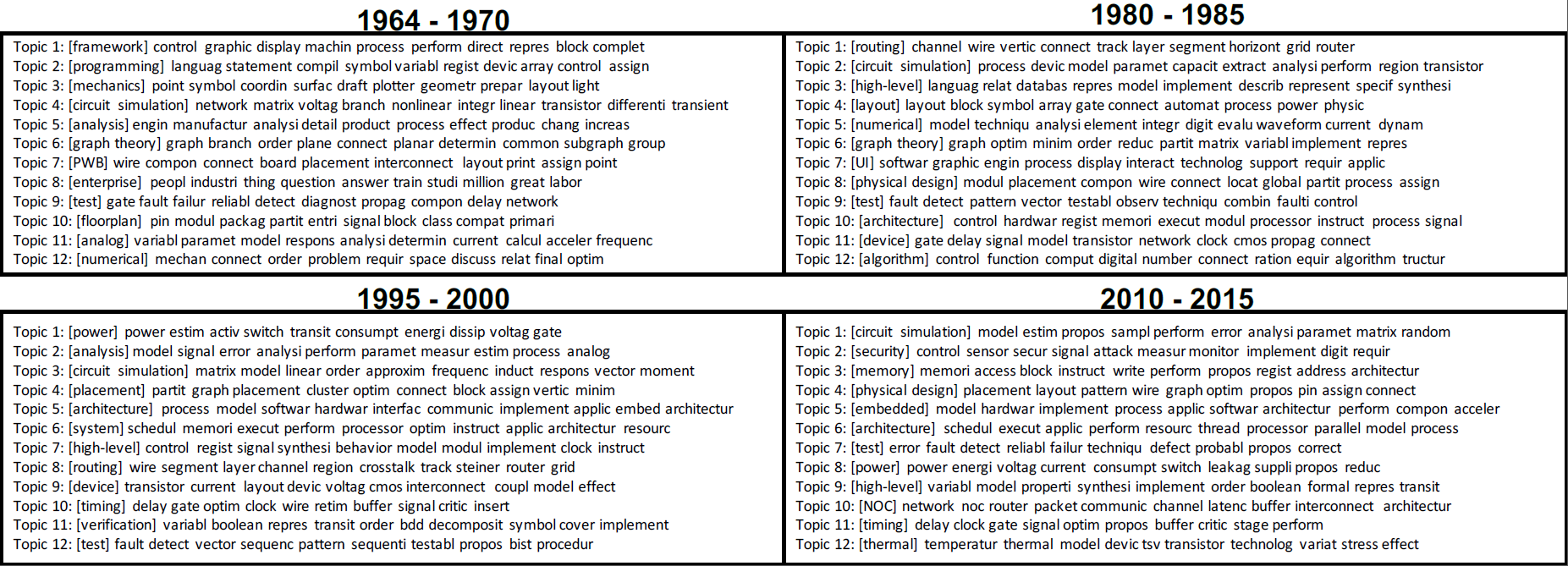 12-topic LDA models for years 1964-1970, 1980-1985, 1995-2000, 2010-2015 of DAC, ICCAD, DATE and ASPDAC
Evolution and Latency via Incidence Curves
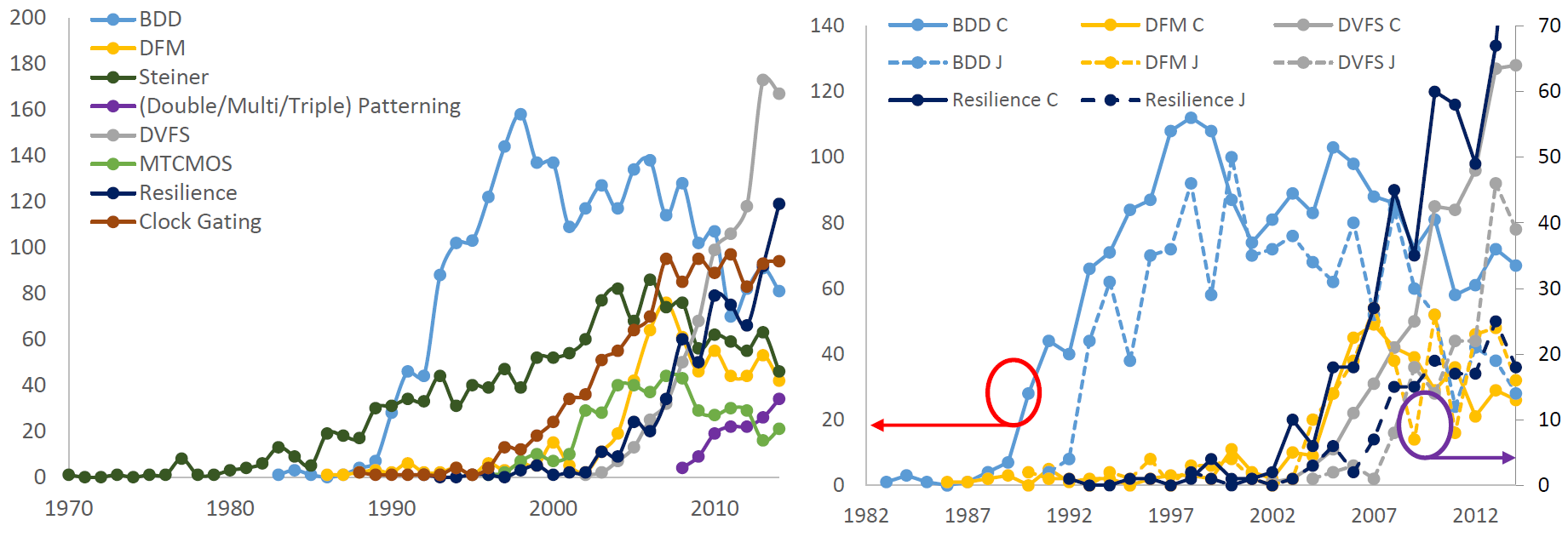 Incidence curves of several of these terms, in conference (solid) and journal (dotted) papers
Incidence curves of selected terms, in all 47000+ papers
USPTO Patent Citation Graph Analyses
759507 USPTO patents corpus
4717209 edges, 490079 sinks
Calculate transitive fanouts and betweenness centrality measures
Betweenness centrality [1] measures the extent to which a vertex impacts and connects related fields
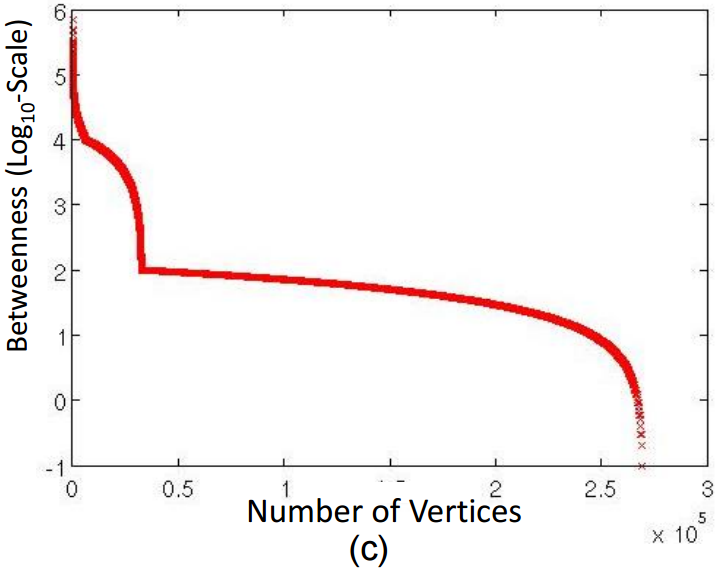 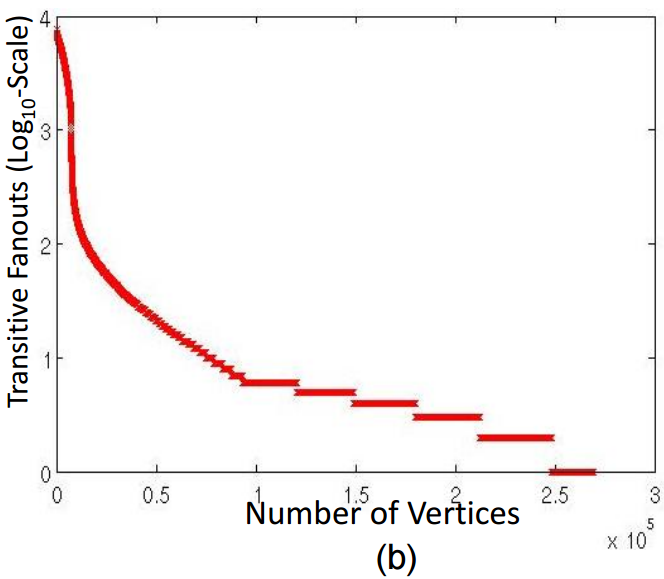 Fanout cone size distribution of vertices (patents)
Fanout cone size distribution of vertices (patents)
[1] L. Leydesdorff, ““Betweenness Centrality” as an Indicator of the “Interdisciplinarity” of Scientific Journals”, J. of ASIST 58(9) (2007), pp. 1303-1319.
Many Gaps  (we have made only initial steps!)
Little progress toward “metrics” of research impact
How to measure:
Professor X trains student who founds an EDA company… ?
Paper Y proposes a technique that is incorporated in many EDA tools and product ICs… ?
Need analyses of citation graphs, papers as in [2]
Dynamic growth, core-periphery analysis, etc. 
Temporal analyses of topic evolution are simple so far
Not yet applied: autoregression, temporal latent factors and time-series modeling to track topic evolution
[2] T. Chakraborty et al., “On the Categorization of Scientific Citation Profiles in Computer Sciences”, Communications of the ACM 58(9) (2015), pp. 82-90.
Toward DA Research Metrics
Inputs, participation welcome                                   (form at http://vlsicad.ucsd.edu/DA-METRICS/)
Apply more known analysis methods (e.g., as in [2])
Develop paper citation graphs 
Retrospective assessment of indicators of impact (“best paper” vs. “test of time”)
Statistical, machine-learning temporal models for real-world impacts of both individuals and research results
Develop predictors of future high-impact DA research!
THANK YOU !